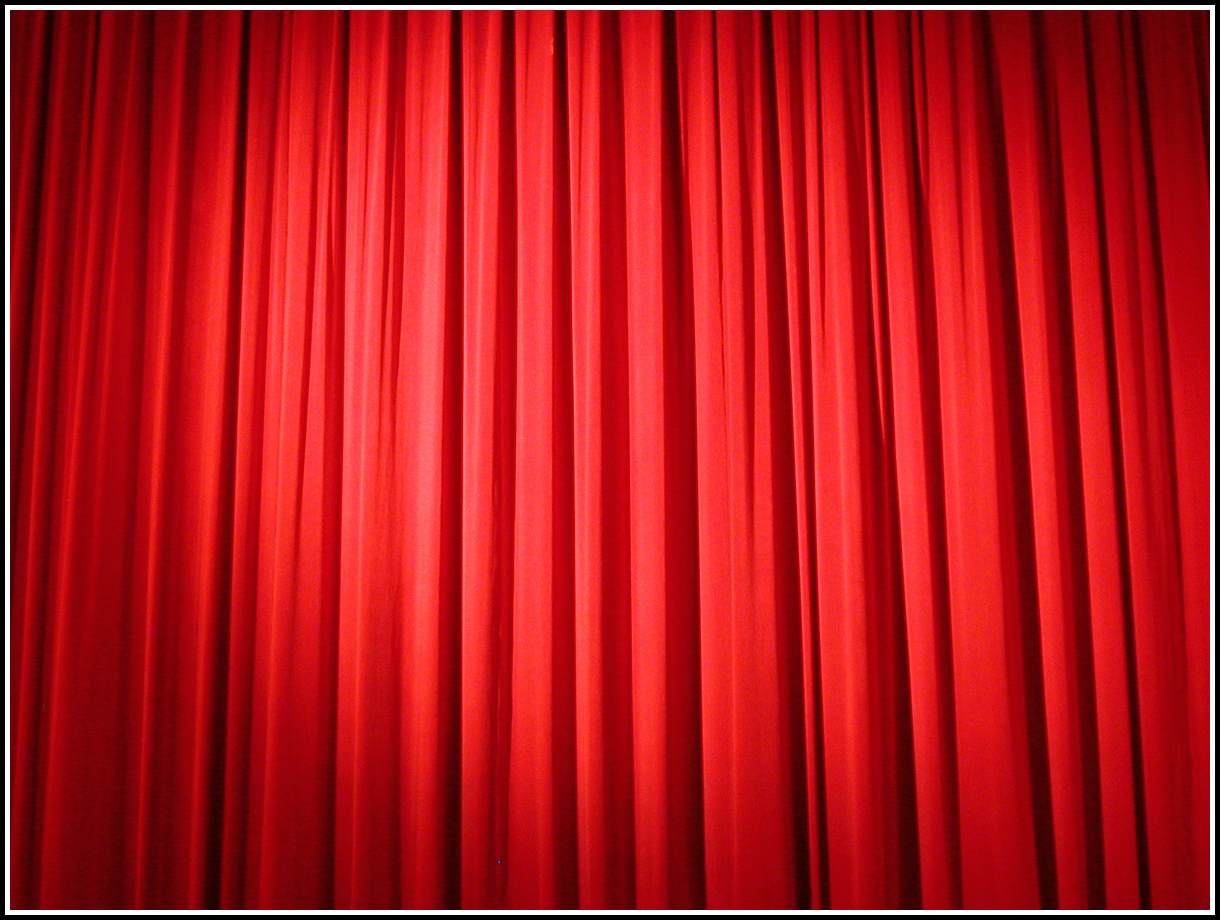 বিসমিল্লাহির রাহমানির রাহিম
গণিত ক্লাসে সবাইকে স্বাগতম
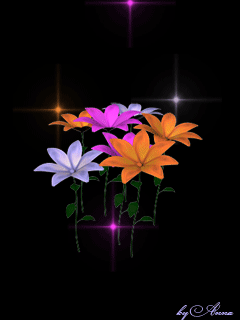 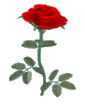 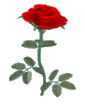 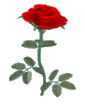 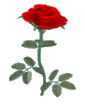 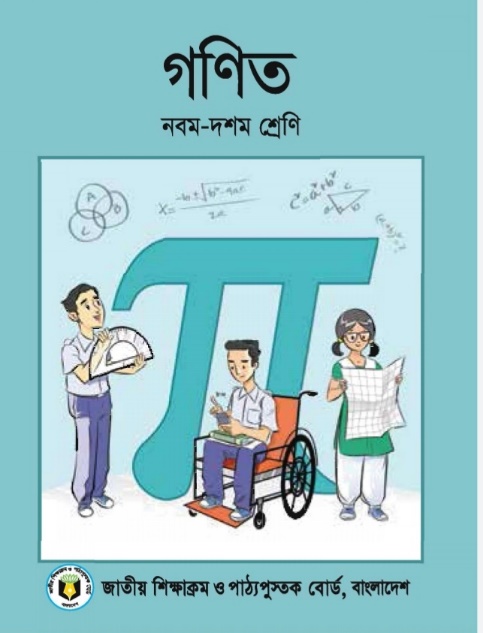 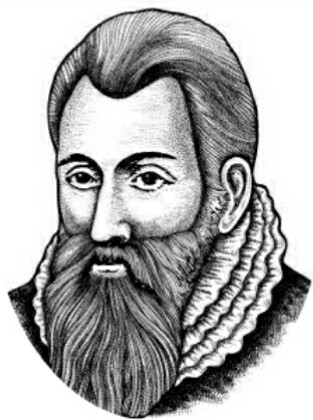 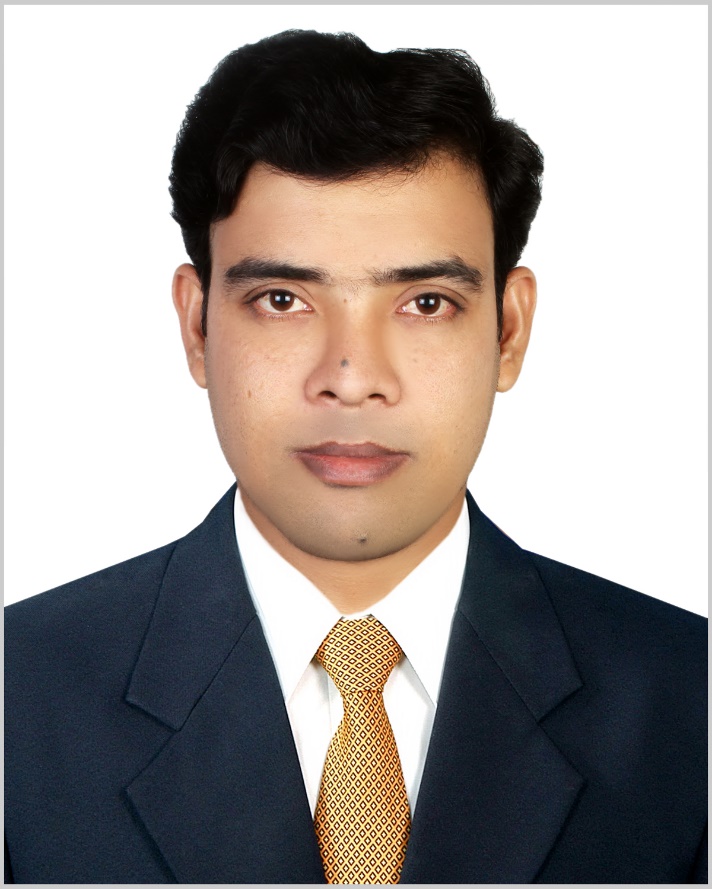 পরিচিতি
জন নেপিয়ার
মোহাম্মদ মোফাজ্জল হোসেন (মুকুল) 
সহকারী শিক্ষক
বানিয়াচং আর্দশ উচ্চ বিদ্যালয় 
মোবাইলঃ ০১৭২২ ৯১৭ ৯১৮ 
E-mail: mofazzal.hossain1985@gmail.com
পাঠ পরিচিতি
শ্রেণিঃ নবম-দশম
অধ্যায়ঃ চতুর্থ 
সময় : ৪০ মিনিট।
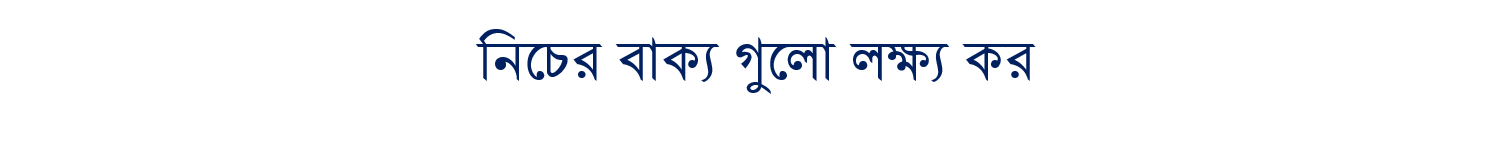 উপরের রাশি গুলো সূচকীয় রাশি। এগুলোর মাণ নির্ণয় করার জন্য 
লগারিদম পদ্ধতি ব্যবহার করা হয়।
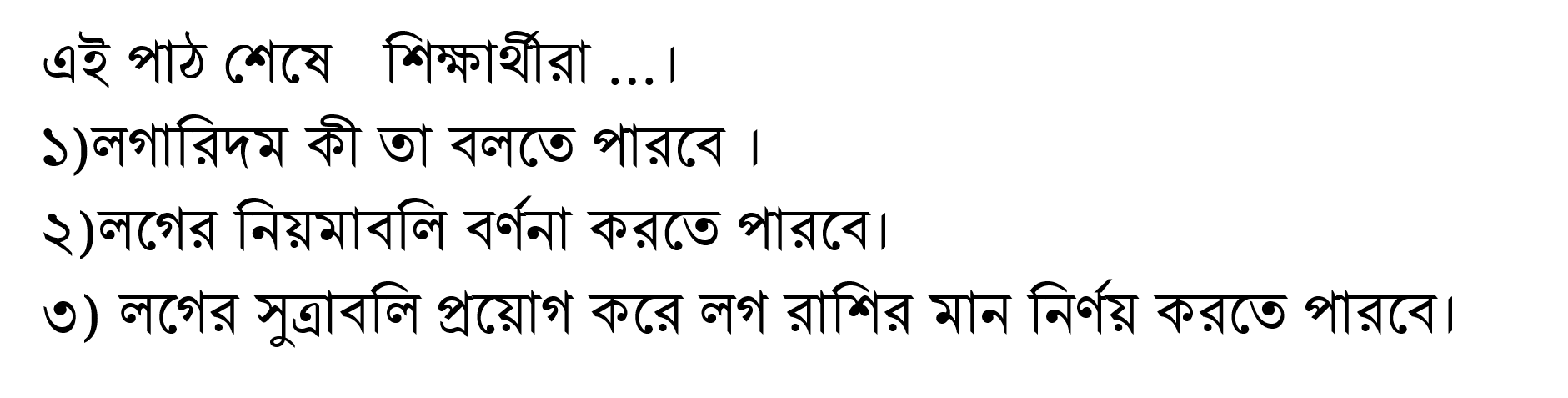 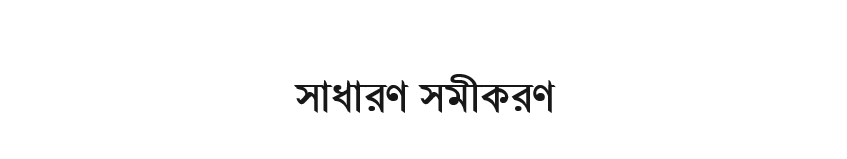 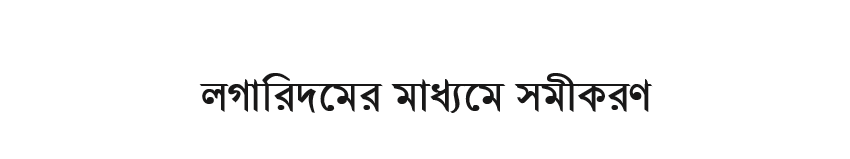 সূচক সম্পর্কিত সূত্রাবলিঃ
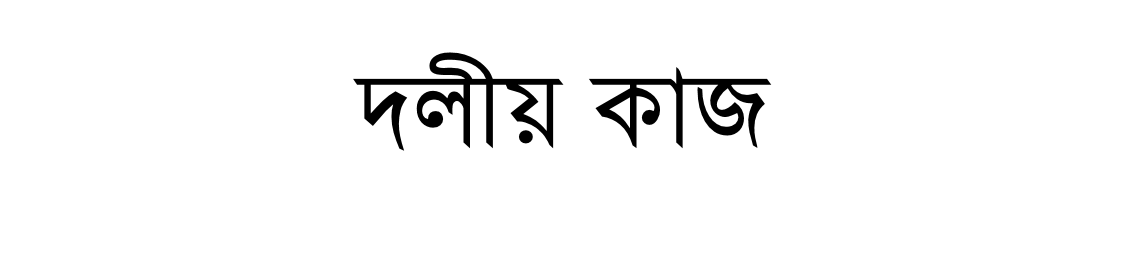 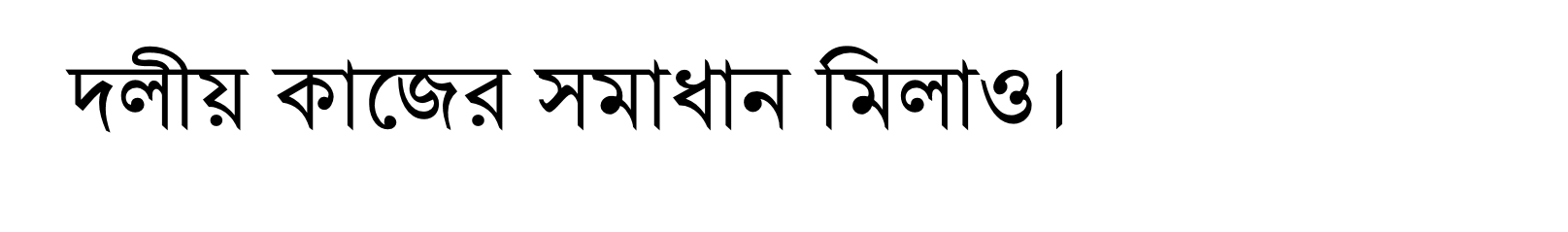 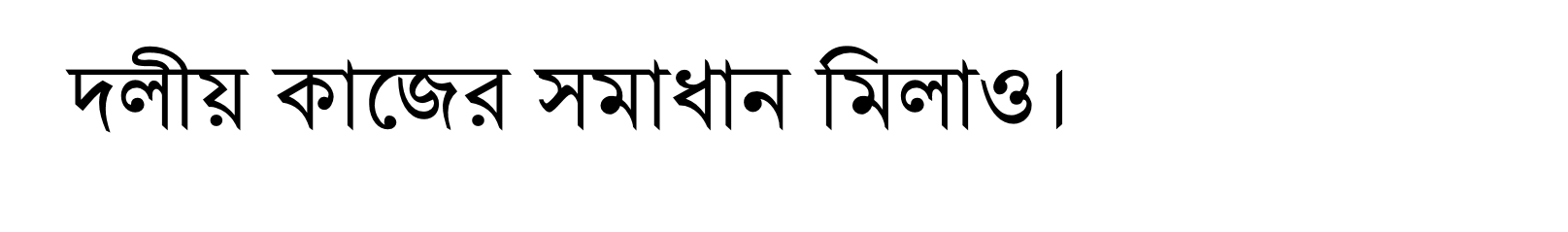 [Speaker Notes: মোহাম্মদ মোফাজ্জল হোসেন (মুকুল), বানিয়াচং আদর্শ উচ্চ বিদ্যালয় । বানিয়াচং, হবিগঞ্জ।]
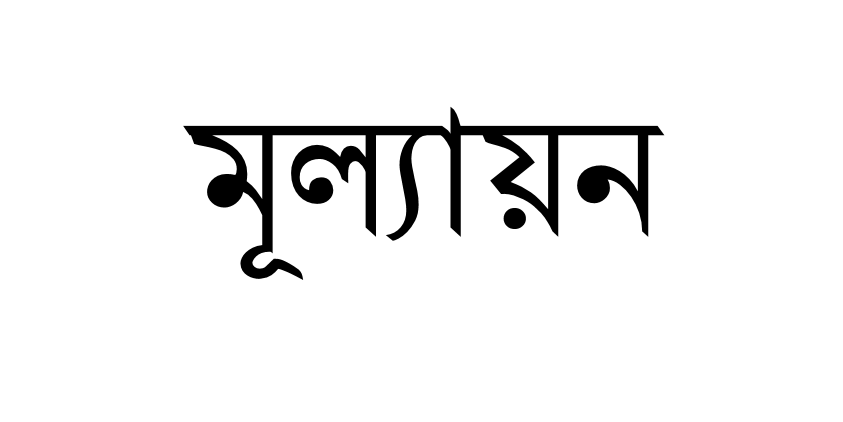 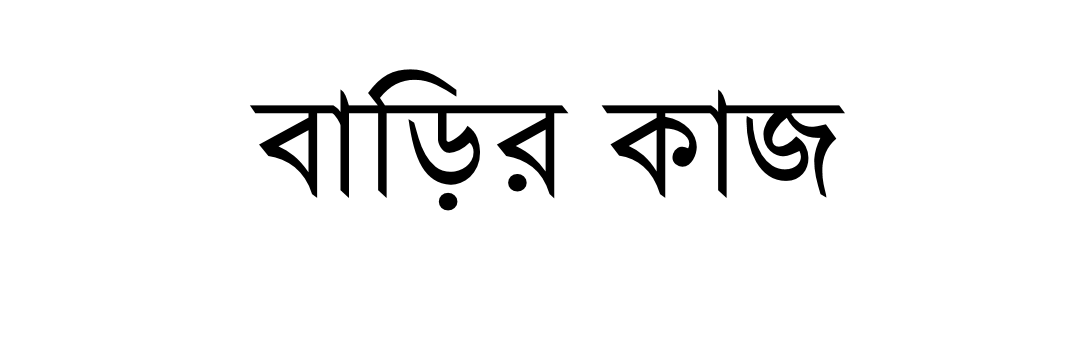 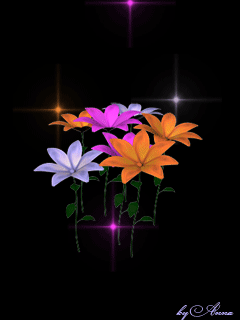 গণিতকে কেন কর ভয়, 
চর্চা করলে হবে জয় (মুকুল)
সমাপ্ত
ভয়কে যদি কর জয়
 গণিত ক্লাস হবে আনন্দময় ।।
12/14/2020 11:05 PM